ELA/Literacy Shifts of the Common Core State Standards
Adapted from Achieve the Core and presented to Directors of Special Education
February 6, 2014
The Background of the Common Core
Initiated by the National Governors Association (NGA) and Council of Chief State School Officers (CCSSO) with the following design principles:
Result in College and Career Readiness
Based on solid research and practice evidence
Fewer, Higher and Clearer
2
[Speaker Notes: To have more students meet the requirements for post-secondary success, there needs to be greater clarity in what is expected of students each year during K-12 education.

Typical state standards that preceded the Common Core were too vague and too long to realistically inform instruction.  

So the Common Core was designed to be a set of standards that are fewer in number, clearer in describing outcomes, and higher. What is included is what is expected for ALL students.

To help students achieve these standards, all practitioners must be honest about the time they require. Teaching less at a much deeper level really is the key to Common Core success.

The decisions surrounding how to focus the standards had to be grounded in evidence regarding what students in fact need in order to have a solid base of education and to be well prepared for career or college demands. 

There had to be many decisions about what not to include. The focus was narrowed to what mattered most. You can look at the anchor standards and probably agree that all of them are skills you would really want every student you know and care about to leave school able to exercise.

So the CCSS represent that rarest of moments in education when an effort starts by communicating that we must stop doing certain things, rather than telling educators about one more thing they can add to their already overbooked agenda to help support their students.  You can think of the standards and this focus on the shifts that really are at the center of what is different about them as the “power of the eraser” over the power of the pen.]
The CCSS Requires Three Shifts in ELA/Literacy
Regular practice with complex text and its 	academic language
 Reading, writing and speaking grounded in 	evidence from text, both literary and 	informational
 Building knowledge through content-rich 	nonfiction
3
[Speaker Notes: The shifts are a high-level summary of the biggest changes signified by the adoption of the CCSS.  
They represent the most significant shifts for curriculum materials, instruction, student learning, and thinking about assessment. Taken all together, they should lead to desired student outcomes. Communicate the shifts to everyone who will listen! Everyone working in your school and district should have a solid understanding of the shifts required in both ELA/Literacy and Mathematics. They are a great starting point for learning about and understanding the CCSS.
You can test any message or effort regarding the CCSS against these touchstones. From state, district, school, or classroom – how does X support the ideas of the shifts?
They are meant to be succinct and easy to remember.
We’ll discuss them each in turn.]
Shift #1: Regular practice with complex test and its academic language
4
[Speaker Notes: The first of the three shifts in ELA/Literacy is building knowledge through content-rich nonfiction. 

The standards have followed the NAEP (National Assessment of Educational Progress) guidelines in establishing how much informational text students should read in school.]
Regular Practice With Complex Text and its Academic Language: Why?
Gap between complexity of college and high school texts is huge.
What students can read, in terms of complexity is  the greatest predictor of success in college (ACT study).
Too many students  are reading at too low a level.(<50% of graduates can read sufficiently complex texts).
Standards include a staircase of increasing text complexity from elementary through high school.
Standards also focus on building general academic vocabulary so critical to comprehension.
5
[Speaker Notes: Research that informed the development of the Standards revealed that there is a significant gap in the complexity of what students read by the end of high school and what they are required to read in both college and careers – 4 years!

In a study done by ACT in 2006, it was found that the complexity level of what students read at each grade level has dropped 4 years in the last half of the 20th century (and has remained the same in the last decade.)

The academic language of informational text is different than narrative literature. Exposing students to this enhances the breadth of their academic language, lack of this exposure narrows it. 

For too long, proficiency in reading has been defined as skill in using reading strategies, even to the point of separating those strategies from the context or challenge that might call for a given strategy. The Common Core puts the text in the center of the equation and demands that students activate strategies in service of understanding the text.

Mastering the strategies in isolation only take students so far. A successful reader possesses the ability to activate strategies skillfully in response to challenges most frequently encountered in complex text. Like every other complex set of skills, this takes lots of practice. 

Increasing complexity of text is the path to CCR, not increasing complicated reading strategies.]
What are the Features of Complex Text?
Subtle and/or frequent transitions
Multiple and/or subtle themes and purposes
Density of information
Unfamiliar settings, topics or events
Lack of repetition, overlap or similarity in words and sentences
Complex sentences
Uncommon vocabulary
Lack of words, sentences or paragraphs that review or pull things together for the student
Longer paragraphs
Any text structure which is less narrative and/or mixes structures
6
[Speaker Notes: Complex text contains any and all combinations of these features in many combinations. 

The complexity level is determined by both quantitative and qualitative measures.  The details of text complexity are well described in Appendix A of the Standards, one of the supplemental readings offered with this module. New tools have been developed since the Standards were developed to help determine qualitative text complexity. Those materials are available on www.achievethecore.org

Students who struggle with reading almost always have gaps in their vocabulary and their ability to deal with more complex sentence structures. This too is well documented in research. 

Too often, less proficient students are given texts at their level where they do not see these features, where the demands of vocabulary and sentence structure are lowered. Though this is done for the kindest of reasons, it has disastrous consequences. Day by day, differentiating by level of text during instructional time increases the achievement gap between high performers and those who struggle.  

Students cannot address gaps in their vocabulary and develop skill with unpacking complex syntax text when they are not given the opportunity to work with material that provides these opportunities.  

With that said, there is a place for providing students with text more appropriately matched to their individual reading abilities to build fluency and provide opportunity for increasing the volume of reading.  But those texts cannot be the primary texts for instruction.]
Scaffolding Complex Text
The standards require that students read appropriately complex text at each grade level – independently (Standard 10).
However there are many ways to scaffold student learning as they meet the standard:
Multiple readings
Read Aloud
Chunking text (a little at a time)
Provide support while reading, rather than before.
7
[Speaker Notes: This does not mean students do this without any support! It is essential that teachers and instructional material provide scaffolds to support ALL students in comprehending complex text. 

These scaffolding types will reliably support many students and a has a strong research base:
Multiple readings. Complex text takes multiple reads to fully understand the layers of meaning provided by the author. Because of this, the text selected for close reading should be excellent or they will not be worthy of the time commitment they require to read fully. Re-reading assists fluency and is the primary way readers make sense of challenges encountered when reading.
Reading the text aloud while students follow along . Fluency challenges are rampant when students encounter grade level appropriate text. All teachers must be aware of this and reach in to help. The two best ways to help are having the students follow along while the text is read aloud and by reading text multiple times. (These two methods are systematically built into the close reading model included in this module.) 
Read aloud of complex text is especially important for early readers K-2 because the work of the standards is too complex to apply to the texts students can read on their own, and students cannot develop academic language through the texts students can read on their own at these grades (levels); for all practical purposes read aloud provides students who come to kindergarten with less developed academic language with a way to catch up.
“Chunking” longer text into smaller and logical sections makes the text more manageable and helps demonstrate how the author structured the text. 
Careful, text-specific questions point readers to challenging sentences and ask for special attention to be paid to them. They direct students to what matters most and asks them to examine those parts. They also pay particularly close attention to vocabulary that can be figured out in the context of the text. Because they require text evidence, they demand re-reading.
Pointing out text structures or features that will either provide comprehension support (like section headers) or challenges (like long paragraphs or sentences).

Supports that do not promote improved reading incomes and do not have research support behind them:
Previewing the topic of the reading in a text-free way (just “teacher talk”). A careful examination of the text is solid practice. But telling students what they will be reading before they read will remove any motivation for discovering it for themselves and it will teach students that learning from reading is not a central activity in that classroom.
Providing simple text to weak readers and complex texts to strong readers. Differentiation by text type, as opposed to providing a variety of supports for the same complex text, leads to the “Matthew Effect” – “to those who have, more will be given. To those who have little, even that little will be taken away,” a well-researched finding. This is particularly true because of the differences in vocabulary that students will see from simpler to more complex text. Words create much of the differences in texts. 


The goal is growing independence with increasingly complex text.  The strategies implemented should all aim at getting students stronger and more skilled – like exercises and scrimmages in a sports practice.]
Academic Language
“Acquire and use accurately a range of general academic and domain-specific words and phrases …”
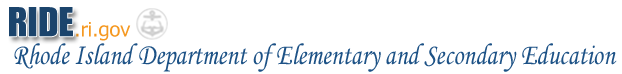 [Speaker Notes: Say to Participants:
“Vocabulary instruction and its connection to comprehending complex texts is an important part of the Common Core State Standards, and references to it appear throughout the grade-level standards. 
One emphasis which may represent a bit of a shift in classroom practice is on acquiring and using what are termed ‘general academic words.’ 
These are words of great importance to understanding academic writing, but they are words that many students, especially those learning English, may not comprehend because this vocabulary is neither the language of everyday conversation nor the subject-area ‘hard words’ traditionally included in the explicit content instruction.”  

Oregon Department of Education:  
http://www.ode.state.or.us/search/page/?id=3454]
Three Tiers of Words
Academic Vocabulary
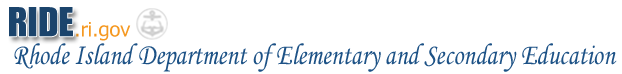 [Speaker Notes: Say to Participants:
This is based on the work of Isabel Beck, Margaret McKeown, and Linda Kucan.
The Three Tier Model is intended to conceptualize and categorize vocabulary words based on their frequency in texts (more to less frequently occurring) and applicability (broader to narrower) as you progress up the triangle.

Tier One words are the words of everyday speech usually learned in the early grades. They are not considered a challenge to the average native speaker, though English language learners of any age will have to attend carefully to them. 

Tier Two words (what the Standards refer to as general academic words) are far more likely to appear in written texts than in speech. They appear in all sorts of texts. Tier Two words often represent subtle or precise ways to say relatively simple things. Because Tier Two words are found across many types of texts, they are highly generalizable.

Tier Three words (what the Standards refer to as domain-specific words) are specific to a domain or field of study and key to understanding a new concept within a text. Because of their specificity and close ties to content knowledge, Tier Three words are far more common in informational texts than in literature. Recognized as new and “hard” words for most readers, they are often explicitly defined by the author of a text, repeatedly used, and otherwise heavily scaffolded.]
Access to Complex Texts
Tier Three words often receive the most instructional time and attention because they:
are unfamiliar to most students
contain ideas necessary to a new topic
are important to specific subject areas

Tier Two words are not unique to a particular discipline, therefore are not usually the focus of vocabulary instruction, however they are:
far less well defined by contextual clues
far less likely to be defined explicitly within a text than Tier Three words
frequently encountered in all sorts of texts
powerful because of their wide applicability to many sorts of reading.
words that often represent subtle or precise ways to say fairly simple things
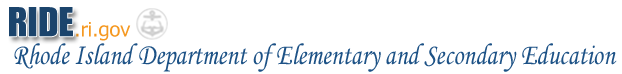 [Speaker Notes: Say to Participants: 
Tier Three words are important because they allow for greater access to content-specific texts, however they do not usually cross contents and students do not encounter them frequently.]
Example 1: Volcanoes (Grades 4–5 Text Complexity Band)
Simon, Seymour. Volcanoes. New York: HarperCollins, 2006. (2006)

Excerpt
In early times, no one knew how volcanoes formed or why they spouted red-hot molten rock.  In
modern times, scientists began to study volcanoes.  They still don’t know all the answers, but they
know much about how a volcano works. 

Our planet made up of many layers of rock.  The top layers of solid rock are called the crust. Deep
beneath the crust is the mantle, where it is so hot that some rock melts.  The melted, or molten,
rock is called magma.

Volcanoes are formed when magma pushes its way up through the crack in Earth’s crust.  This is
called a volcanic eruption.  When magma pours forth on the surface, it is called lava.



Of the Tier Two words, which word is the most important to the overall meaning of the excerpt? 
 An understanding of the word layers is necessary both to visualize the structure of the crust (“the top layers of solid rock are called the crust”) and to grasp the notion of the planet being composed of layers. 
Perhaps equally important are the word spouted and the phrase pours forth; an understanding of each of these is needed to visualize the action of a volcano. 
The same could be said of the word surface. 
Both layers and surface are likely to reappear in middle and high school academic texts , which would justify more intensive instruction in them in grades 4–5.
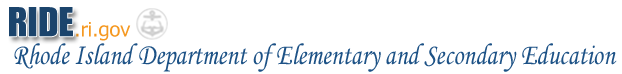 [Speaker Notes: Instruct Participants to:
Reread the excerpt taking note of the Tier Two and Tier Three words highlighted in red and blue.  
Think about: Did you have similar words highlighted as tier 2 and tier 3?
Discuss with a partner:  Which word(s) is the most important to the overall meaning of the excerpt?  
Say to Participants:  
Tier Three words often repeat; in this excerpt, all of the Tier Three words except mantle and lava appear at least twice.  Volcano(es) appears four times—five if volcanic is counted. 
As is also typical with Tier Three words, the text provides the reader with generous support in determining meaning, including explicit definitions (e.g., “the melted, or molten, rock is called magma”) and repetition and overlapping sentences (e.g., . . . called the crust. Deep beneath the crust . . .).]
Considerations for ELL/SWD
Instruction must include both “macro-scaffolding,” in which teachers attend to the integration of language and content within and across lessons and units, as well as “microscaffolding” during the “moment-to-moment work of teaching.”1

In order to develop the ability to read complex texts and engage in academic conversations, ELs and SWDs need access to such texts and conversations, along with support in engaging with them.

With support, ELs can build such repertoires and engage productively in the kinds of language and literacy practices called for by the Standards for both ELA and other disciplines
1 Bunch, George C., Amanda Kibler, and Susan Pimentel. "Realizing Opportunities for English Learners in the Common Core English Language Arts and Disciplinary Literacy Standards." Understanding Language, Stanford University. Web.
[Speaker Notes: The standards clearly articulate what students should know and do in order to be college and career ready.  The standards are the same for all student populations.

The conversation for EL and SPED teachers is around how to provided students with the appropriate scaffolding to access to the work.

What we know is that students must have access to texts, tasks, and conversation that lead to college and career readiness.]
Close Analytic Reading
Requires prompting students with questions to unpack unique complexity of any text so students learn to read complex text independently and proficiently.
Not teacher "think aloud“.
Virtually every standard is activated during the course of every close analytic reading exemplar through the use of text dependent questions.
Text dependent questions require text-based answers – evidence.
13
[Speaker Notes: Close reading hones in on difficult portions of text, and provides students an opportunity to work with those sections. Close reading opposes  "think aloud," where teacher explain these difficult portions before students have had a chance to learn from them on their own.

Not only is virtually every standard evident when students close read – the 3 shifts required by the standards are evident as well!  When reading appropriately complex non-fiction or literature, ask students to respond the text-dependent questions about the text.]
Shift #2: Reading, Writing, and Speaking Grounded in Evidence From Text, Both Literary and Informational
14
[Speaker Notes: The second of the three shifts in ELA/Literacy concerns evidence - the obligation of students to pay close attention to what they read and to support what they say or write about it by providing evidence.  

Grounding reading, writing, and speaking in evidence from the text is not only applicable to informational text, but to stories as well. 

The demand for evidence can be thought of as  “reading like a detective and writing like a reporter.”]
Reading, Writing and Speaking Grounded in Evidence from Text: Why?
Most college and workplace writing requires evidence.
Ability to cite evidence differentiates strong from weak student performance on NAEP
Evidence is a major emphasis of the ELA Standards: Reading Standard 1, Writing Standard 9, Speaking and Listening standards 2, 3, and 4, all focus on the gathering, evaluating and presenting of evidence from text. 
Being able to locate and deploy evidence are hallmarks of  strong readers and writers
15
[Speaker Notes: Most college and career writing requires students to take a position or inform others citing evidence from the text, not provide a personal opinion.  

Across the grades, and even across the content areas, students need to develop the skill of grounding their responses in evidence from the text.

Requiring students to use evidence can and should occur during oral discussions with “read alouds” in the youngest grades and continue across all grades and content areas. 

This is a sharp departure from much current practice where the focus is commonly to relate the text to yourself in narrative expressive pieces, where students share their views on various topics.

Even when students are reading grade-level texts, they have too often been encouraged to write or discuss without having to use evidence from the text.  

It is easier to talk about personal responses than to analyze what the text has to say, hence students - and teachers - are likely to engage in this type of dialogue before a text is fully analyzed. The unintended consequence of all of this is less time in the text more outside the text; problematic in any case but far more so with complex text.

This is does not mean banishing personal response to a text. Though not called for in the standards, there are times these responses and discussion are essential. They are best done however AFTER the text is fully analyzed. At this point students' personal responses will be enhanced by what the text has to offer.]
Content Shift #2
Text-Dependent Questions
Not Text-Dependent
Text-Dependent
In “Casey at the Bat,” Casey strikes out. Describe a time when you failed at something.

In “Letter from a Birmingham Jail,” Dr. King discusses nonviolent protest. Discuss, in writing, a time when you wanted to fight against something that you felt was unfair.

In “The Gettysburg Address” Lincoln says the nation is dedicated to the proposition that all men are created equal. Why is equality an important value to promote?
What makes Casey’s experiences at bat humorous?


What can you infer from King’s letter about the letter that he received?  




“The Gettysburg Address” mentions the year 1776. According to Lincoln’s speech, why is this year significant to the events described in the speech?
16
[Speaker Notes: Examples of questions that take students outside and inside the text.

Text-dependent questions require students to pay attention to the text at hand and to draw evidence from that text.

What does this look like in the classroom?

Teachers insist that classroom experiences stay deeply connected to the text on the page and that students develop habits for making evidentiary argument both in conversation, as well as in writing to assess comprehension of a text.

Students have rich and rigorous conversations and develop writing that are dependent on a common text.]
Shift #3: Building knowledge through content-rich nonfiction
17
[Speaker Notes: The third shift requires that ALL students have regular practice with grade-level appropriate complex text and its academic language (vocabulary and syntax.)

Just as evidence appears all over the ELA standards, so does complex text. It is the first half of Standard Ten, the same standard that calls for a range of text types. It is a standard for students to read grade appropriate complex text at every point in school. 

Vocabulary is central to the standards as well. It is what Reading Standard 4 is about, and is also the focus of Language Standards 4,5, and 6.]
Content Shift #3
Content-Rich Nonfiction
50/50 balance K-5
70/30 in grades 9-12
Students learning to read should exercise their ability to comprehend complex text through read-aloud texts.
In grades 2+, students begin reading more complex texts, consolidating the foundational skills with reading comprehension. 
Reading aloud texts that are well-above grade level should be done throughout K-5 and beyond.
18
[Speaker Notes: In K-5 this means that we should have a balance in what students read of 50/50. So about half of instructional material is stories, poetry, and drama, and the other half is nonfiction. 

In middle school, the recommendation shifts to a 45/55 split between literary texts and informational. 

By high school, the standards call for a 30/70 split between literary texts and informational texts.]
Building Knowledge Through Content-Rich Nonfiction: Why?
Students are required to read very little informational text in elementary and middle school.
Non-fiction makes up the vast majority of required reading in college/workplace.
Informational text is harder for students to comprehend than narrative text.
Supports students learning how to read different types of informational text.
19
[Speaker Notes: Literacy plays a role in science and technology, history and social studies, and in classes focused on the arts – and in English Language Arts.  

Background knowledge has long been connected to comprehension. Reading informational text is essential in building background knowledge.

The standards demand that students work on literacy in all the content areas, not as a distraction or as an addition to their study of content, but to build their understanding of the content being studied. 

This is displayed most prominently in two ways. 1) At every grade level, there are a set of standards for informational text and a set for literary standards. 2) Reading Standard 10 calls for students to read a wide range of informational text. It is actually a standard  to read informational text.]
Content Shift #3
Sequencing Texts to Build Knowledge
Not random reading
Literacy in social studies/history, science, technical subjects, and the arts is embedded 
Resources
Page 33 in the CCSS for ELA/Literacy – The Human Body example
20
[Speaker Notes: Much of what students read in English classes will be literature, but English teachers should also expose their students to high quality literary non-fiction: speeches and essays and literary criticism for example. 

In content classes, teachers engage students in reading of the texts that are the sources of knowledge and communication in their fields, i.e.:  the textbook, trade journal articles, experimental results, and primary source documents.

It is important that students see that text as a source of knowledge – that you always read about something. As they read a series of texts on a particular topic, they are building their knowledge and understanding of that area. The better they get at reading, the more able they are to learn independently and efficiently through text.]